EPIA Monthly ReportNovember 2023All Ages
Number of Referrals in Period: 374
12/19/2023
1
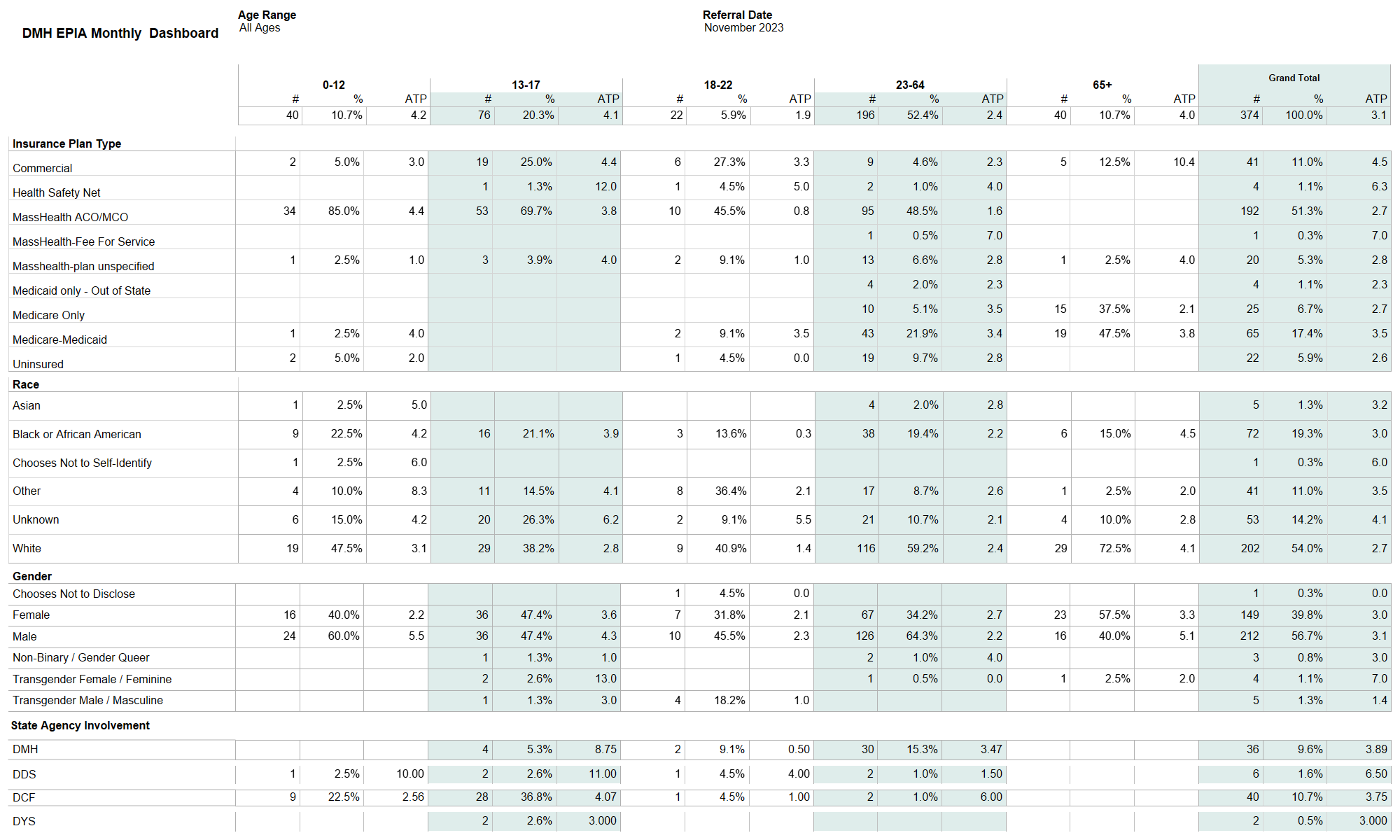 12/19/2023
2
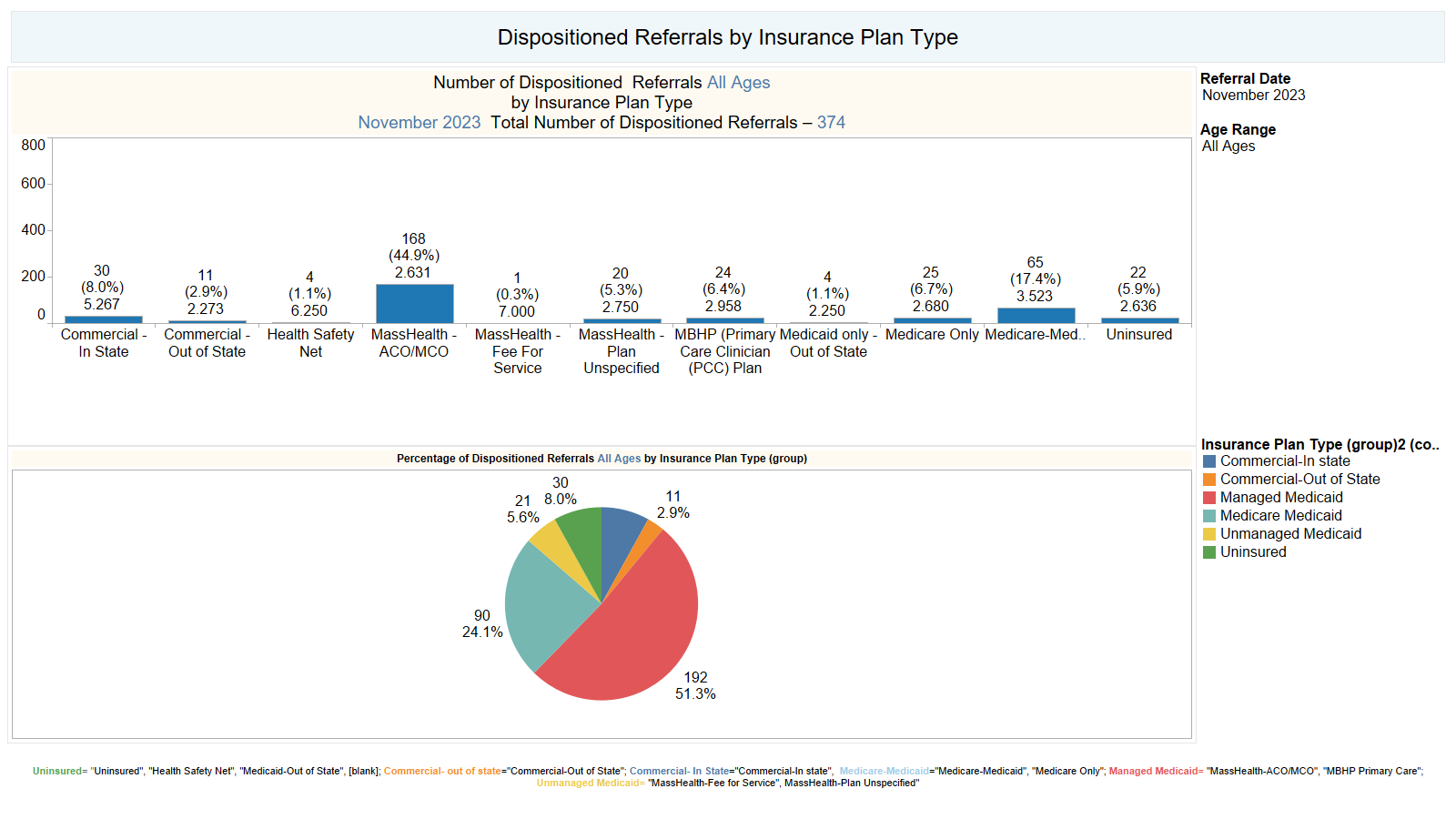 12/19/2023
3
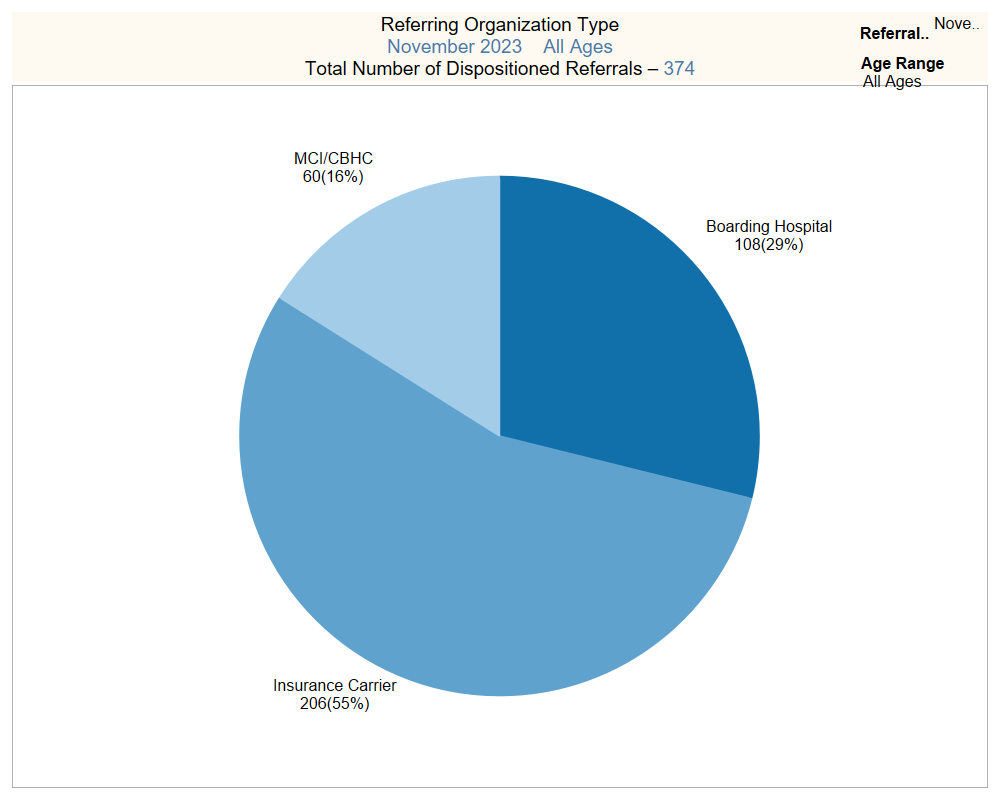 12/19/2023
4
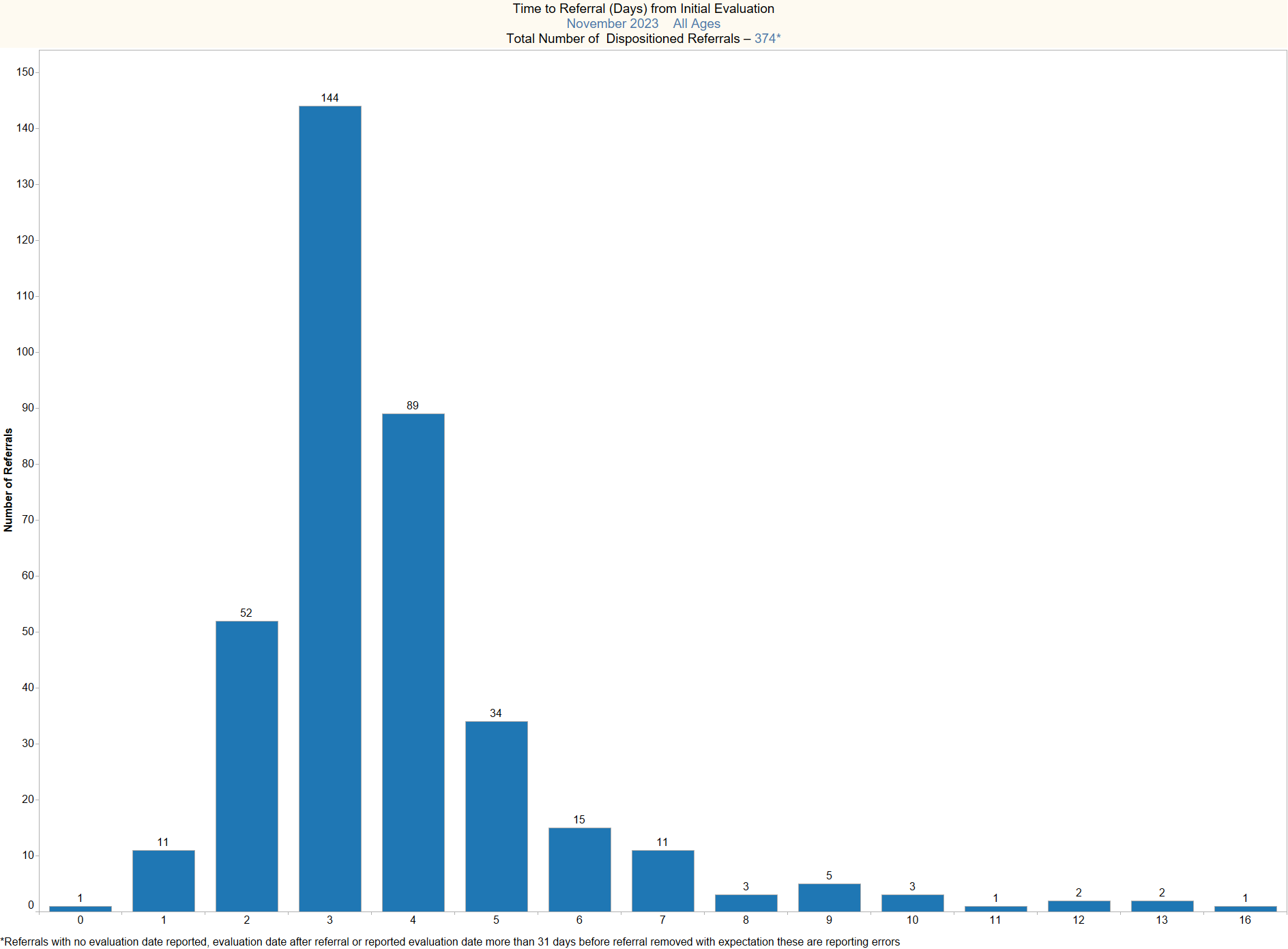 12/19/2023
5
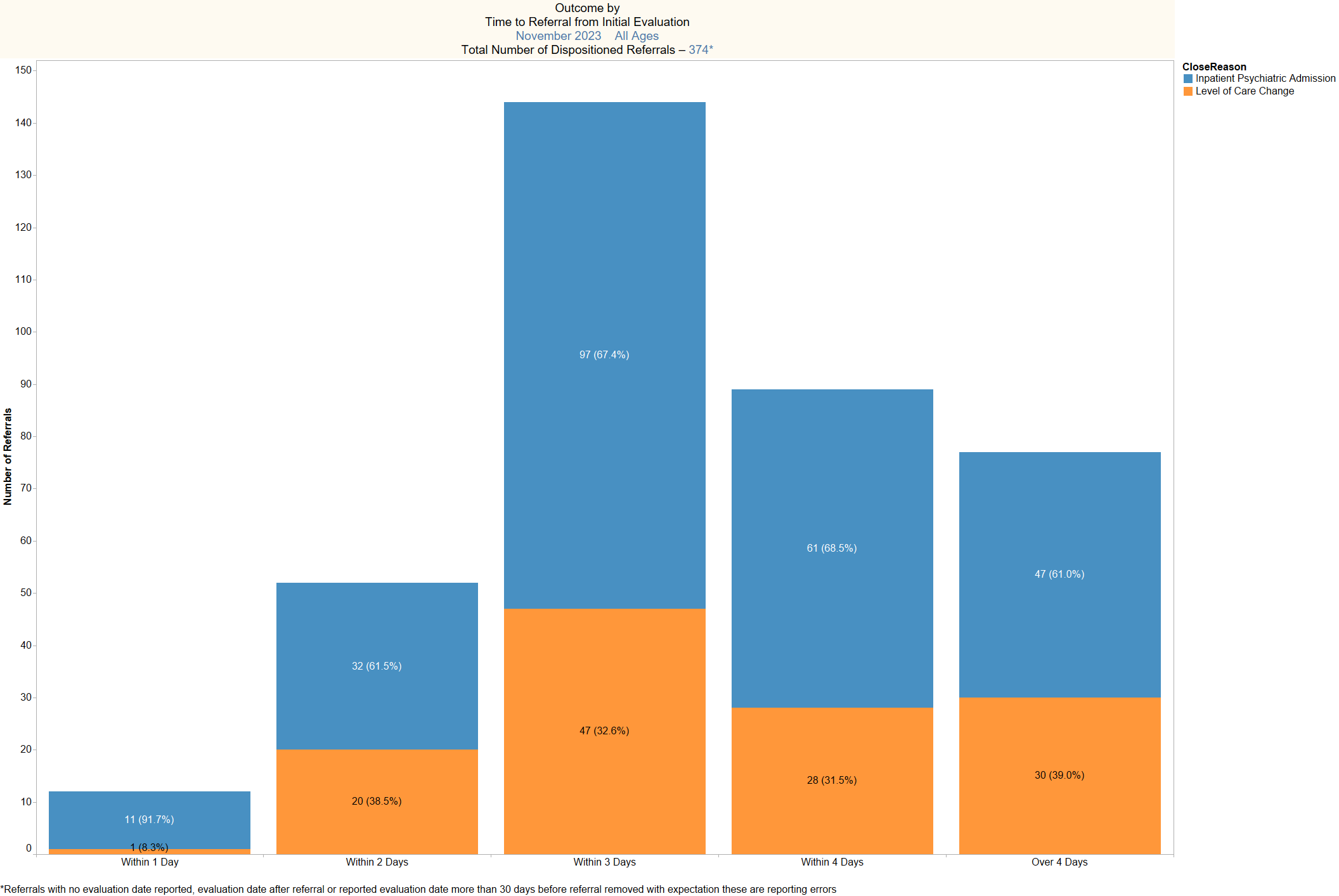 12/19/2023
6
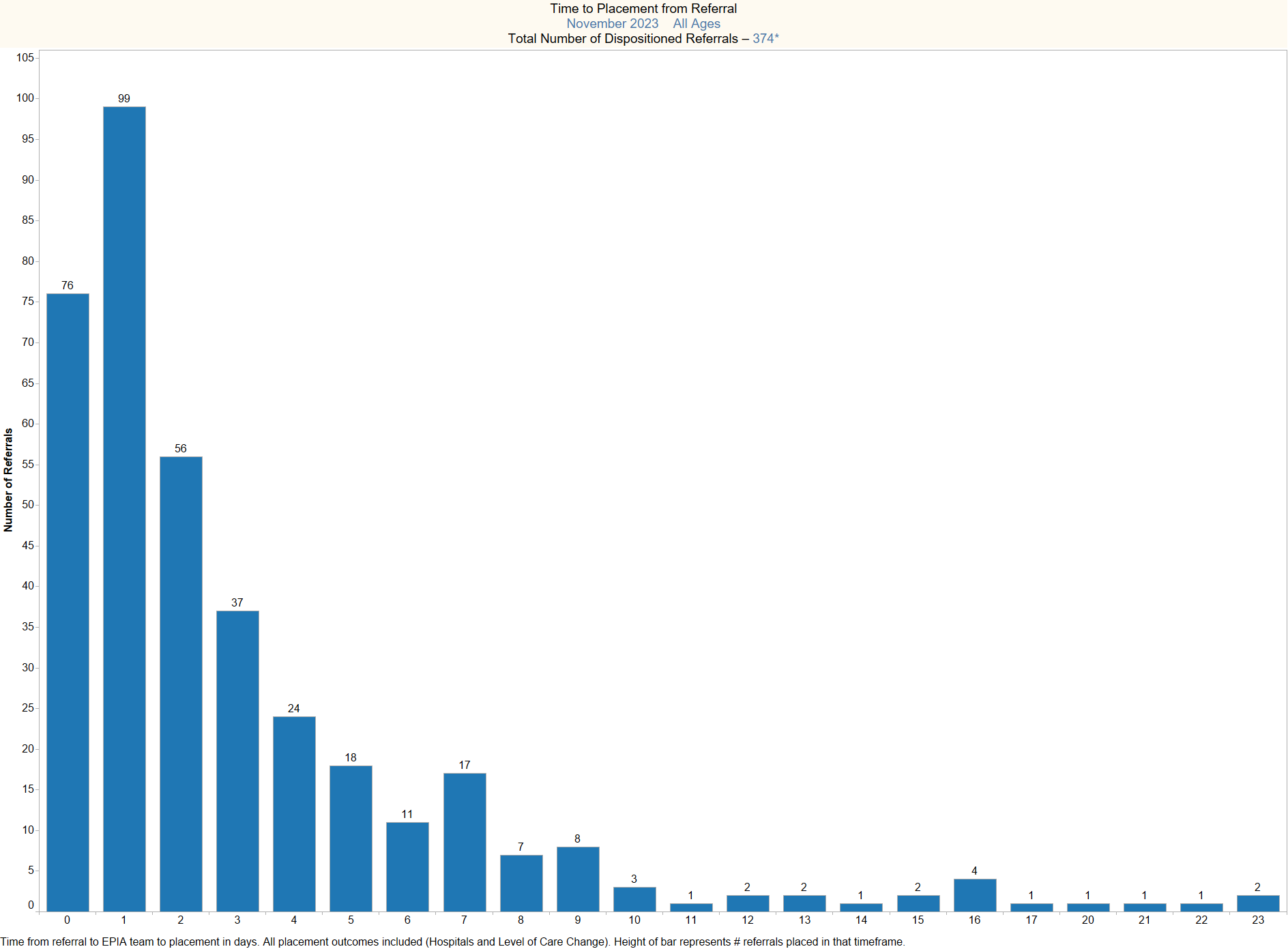 12/19/2023
7
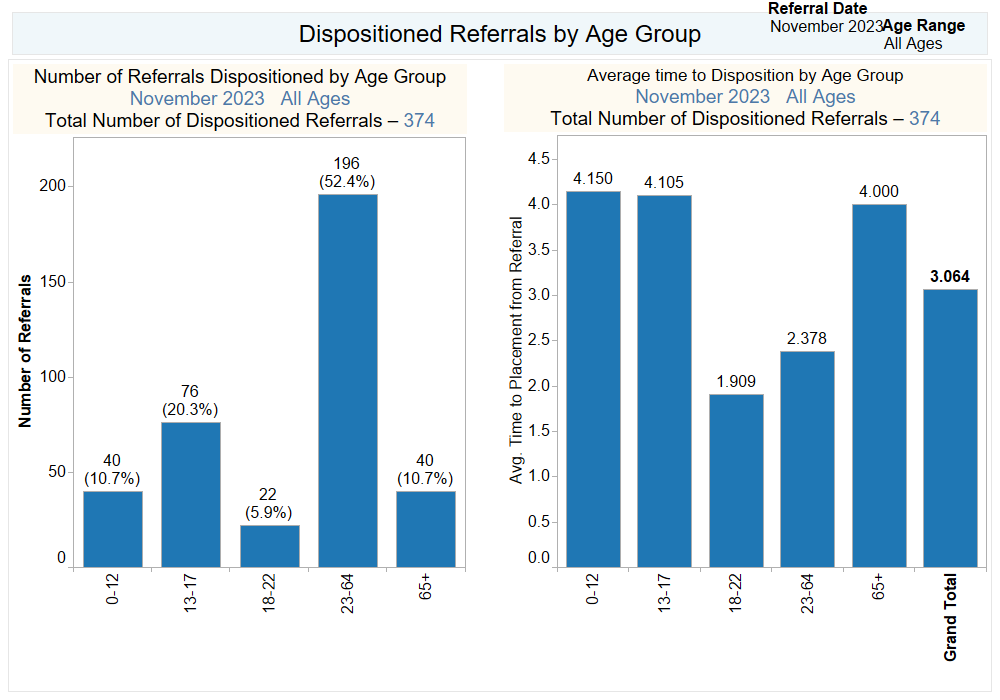 12/19/2023
8
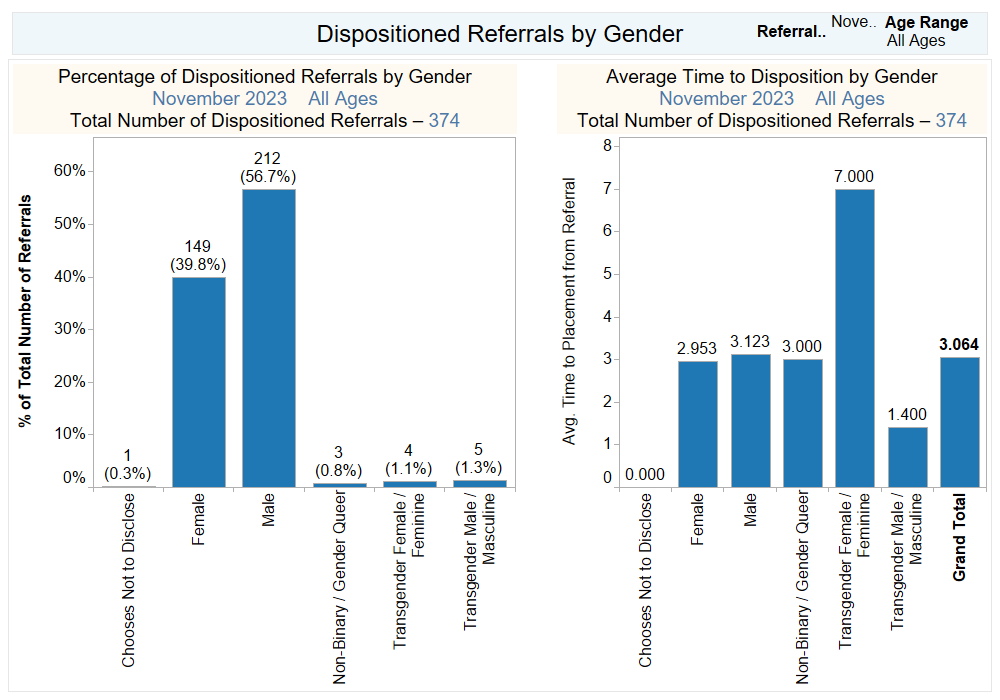 12/19/2023
9
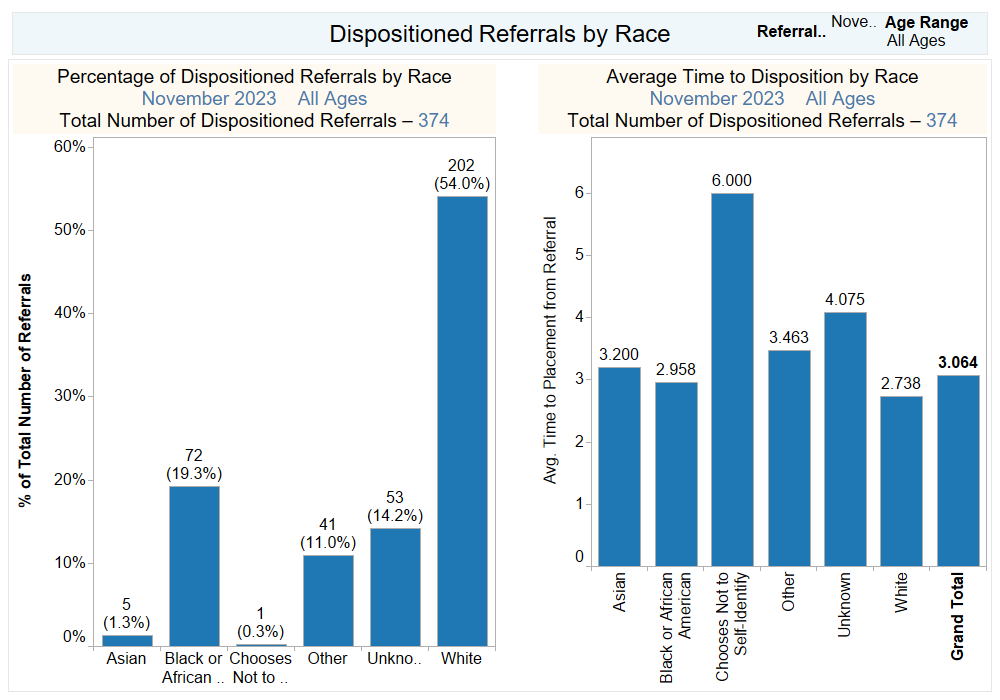 12/19/2023
10
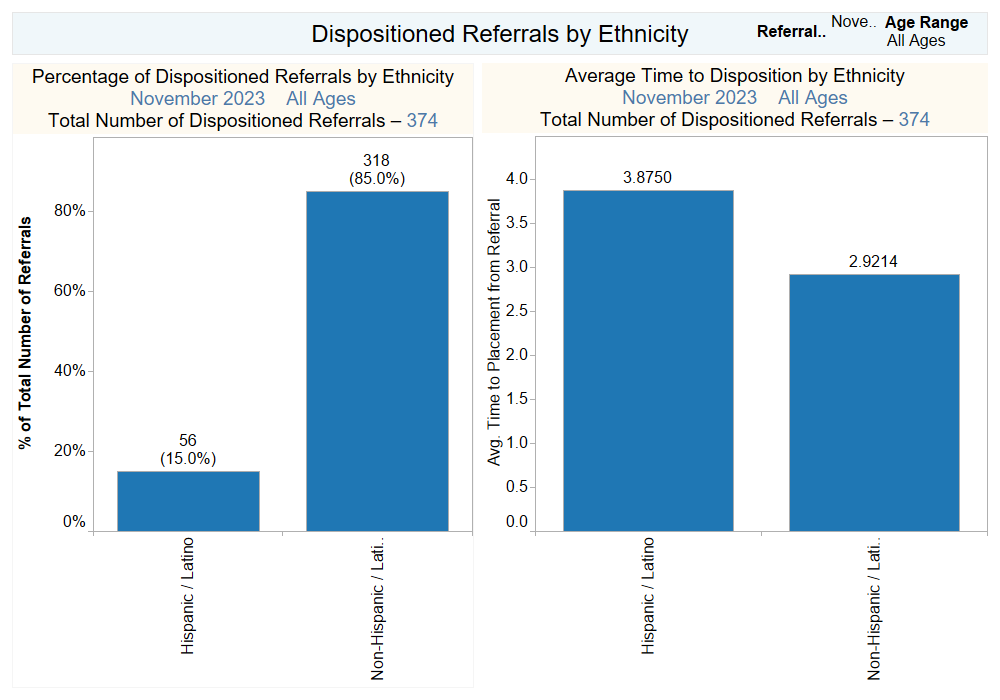 12/19/2023
11
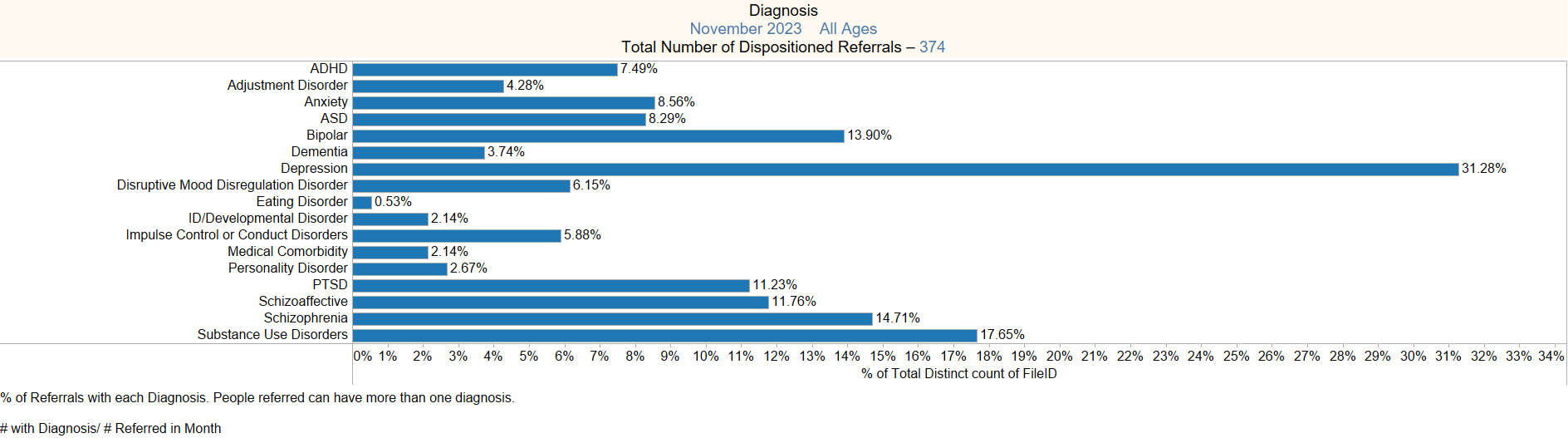 12/19/2023
12
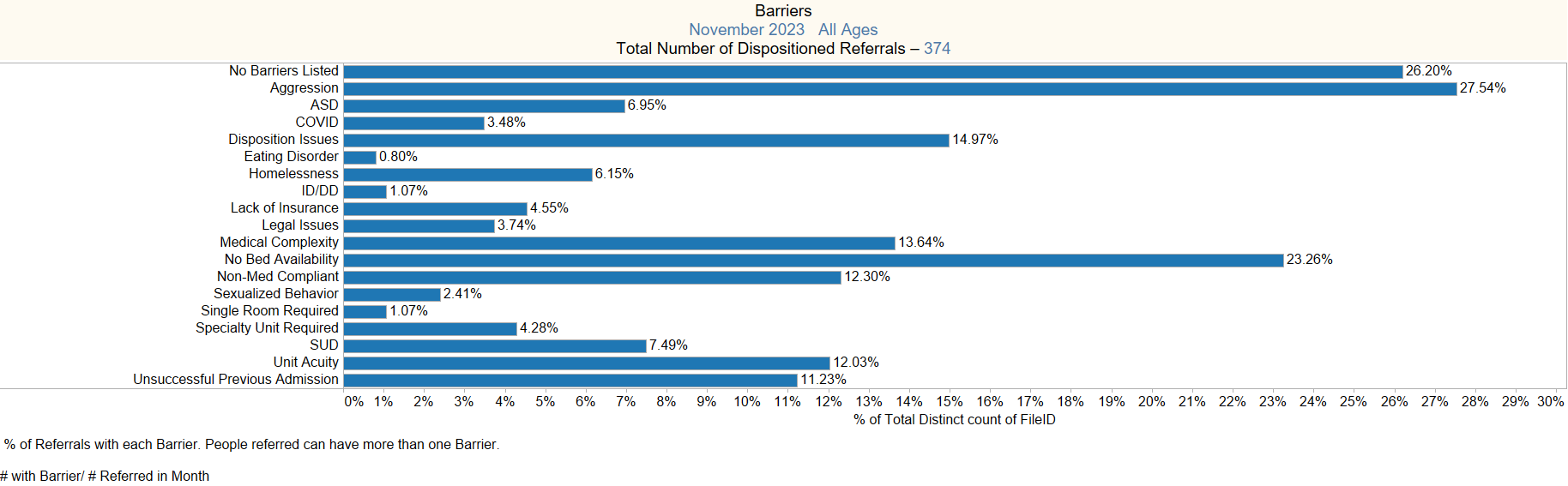 12/19/2023
13
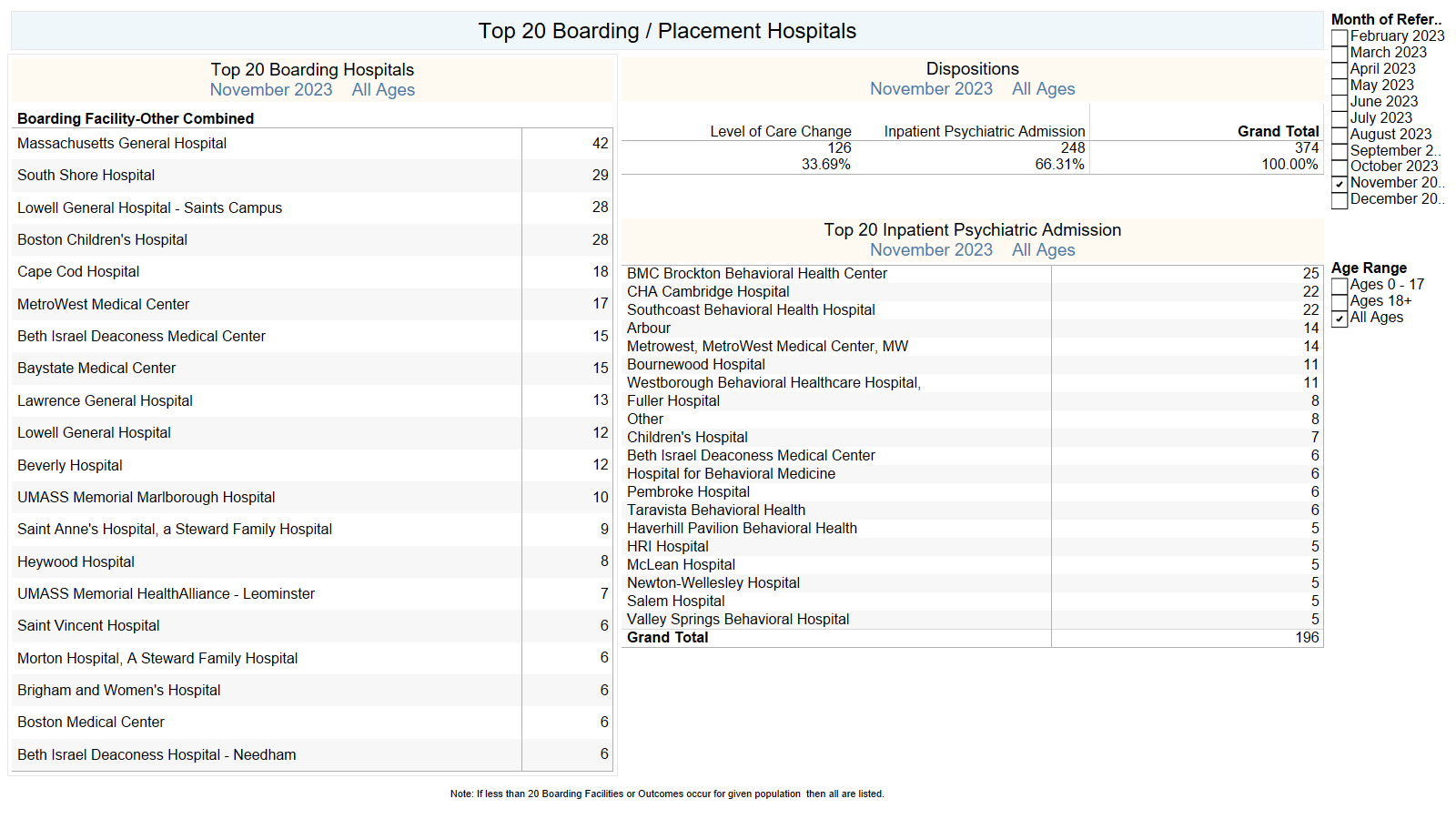 12/19/2023
14
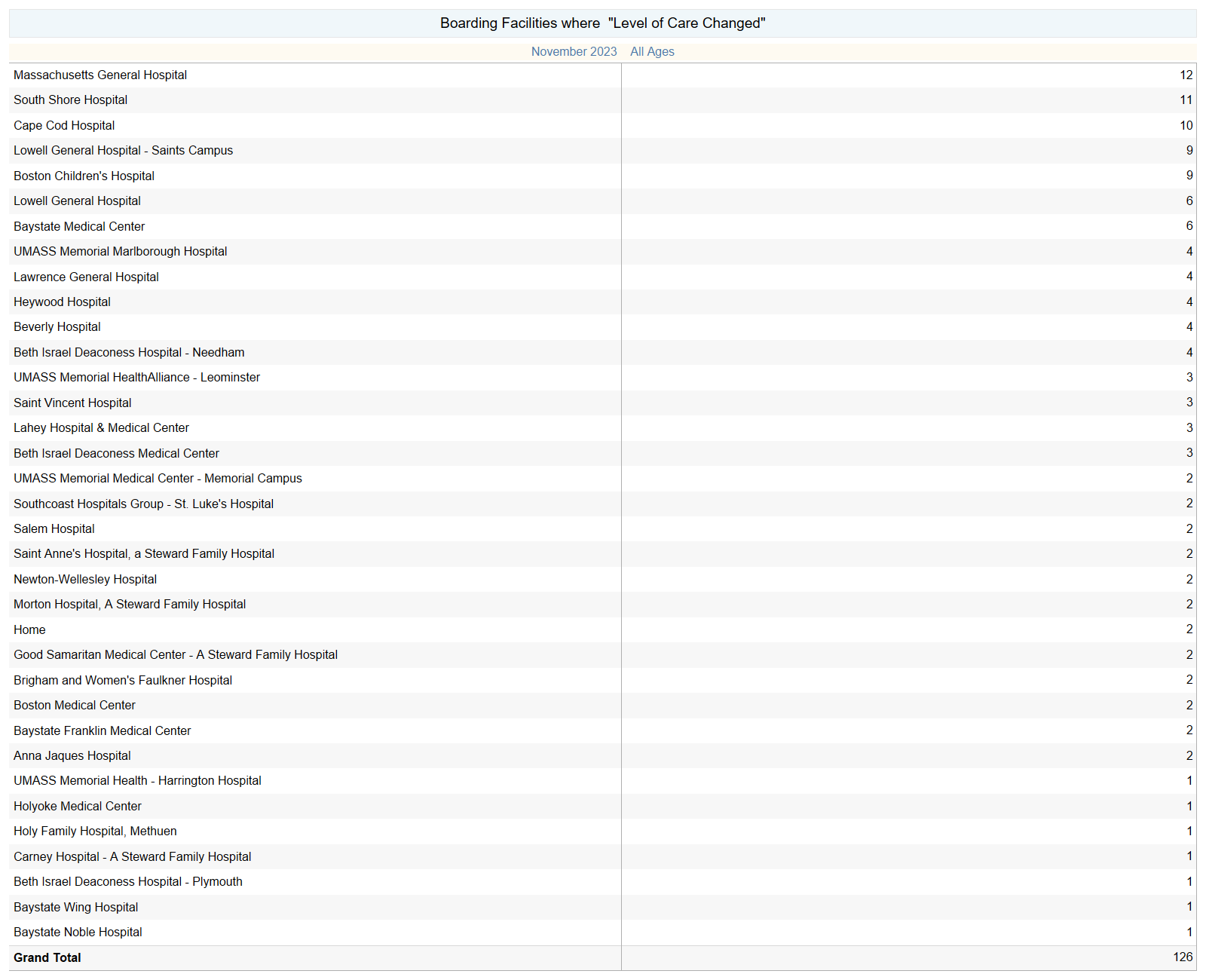 12/19/2023
15
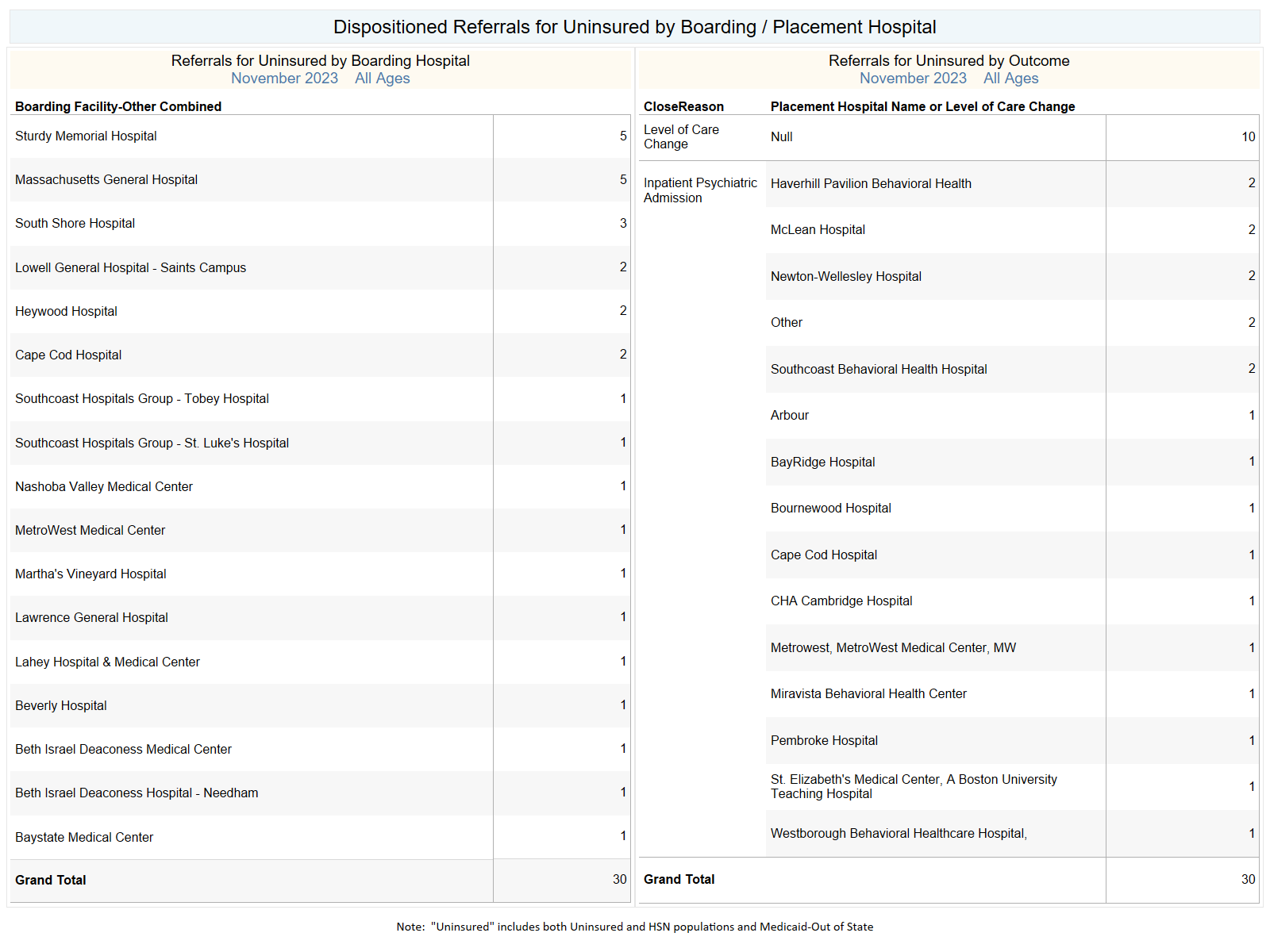 12/19/2023
16